Vámonos 2-15 minutos
Escribe la fecha y el objetivo:  
Hoy es el 25 de septiembre del 2014.
Objetivo:  I can use numbers 0-31 in various ways

Complete the following sentences with the correct form of ser. ( Just answers)
Yo________  Americano
Alberto ________ muy responsable.  Siempre ayuda a su familia.
Ustedes ________ muy buenos estudiantes.
¿De dónde _________ tú?

 5. Why should we learn numbers?
EL OBJETIVO:
I Can use numbers 1-31 in various ways
Momento Cultural
Español es increíble porque…
[Speaker Notes: http://www.youtube.com/watch?v=0UBs4mJRABU]
You never know when knowing a 2nd language will come in handy…
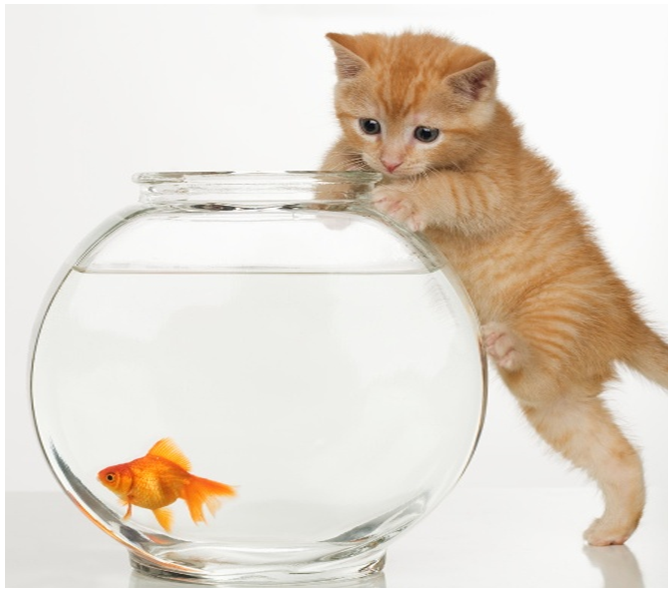 [Speaker Notes: http://www.youtube.com/watch?v=BRY1t5qvg_M]
SU TAREA:
Review the verb Ser and the numbers
SO….WHY SHOULD WE LEARN NUMBERS?
Levanta la mano…
[Speaker Notes: Possible ideas: 
Bartering at mercados
Taking the bus
Finding a specific address
Telling time
Getting the phone number of a Spanish-speaking friend]
Números 1-20
As you learn numbers, I will ask you to draw a picture to represent that number.
1
uno
Dibuja una estrella
5
2
dos
Dibuja dos cuadrados
5
3
tres
Dibuja tres triángulos
5
4
cuatro
Dibuja cuatro círculos
5
5
cinco
Dibuja cinco rectángulos
5
6
seis
Dibuja seis estrellas
5
7
siete
Dibuja siete cuadrados
5
8
ocho
Dibuja ocho triángulos
5
9
nueve
Dibuja nueve círculos
5
10
diez
Dibuja diez rectángulos
5
Para los números 11-20
¡Tengo buenas noticias!
 Ya no tienen que dibujar… 
11
once
12
doce
13
trece
14
catorce
15
quince
16
dieciséis
17
diecisiete
18
dieciocho
19
diecinueve
20
veinte
Números 21-31
(no tienen que dibujar ni escribir) 
.
21
veintiuno
5
22
veintidós
5
23
veintitrés
5
24
veinticuatro
5
25
veinticinco
5
26
veintiséis
5
27
veintisiete
5
28
veintiocho
5
29
veintinueve
5
30
treinta
5
31
treinta y uno
5
Verb Ser- Foldable and Practice
IP: ¡más Práctica!
Por favor, abre el libro a las páginas cincuenta y dos y cincuenta y tres. 

You may continue working independently or with your shoulder partner at a level two to complete las páginas 52 y 53.
Página 51
soy
es
soy
somos
sois
es
somos
son
son
eres
son
4
6
7
5
1
2
3
soy
es
es
son
somos
son
son
son
somos
es
somos
soy
son
son
es
es
somos
son
soy
eres
somos
es
son
somos
es
son
Es
es
son
es
somos
son
eres
es
son
es
son
[Speaker Notes: Have students come up and fill in answers.]
REMEMBER OUR DISMISSAL PROCEDURE!
We have our procedures to help us meet our GRAN META
Sí, se puede!!!!